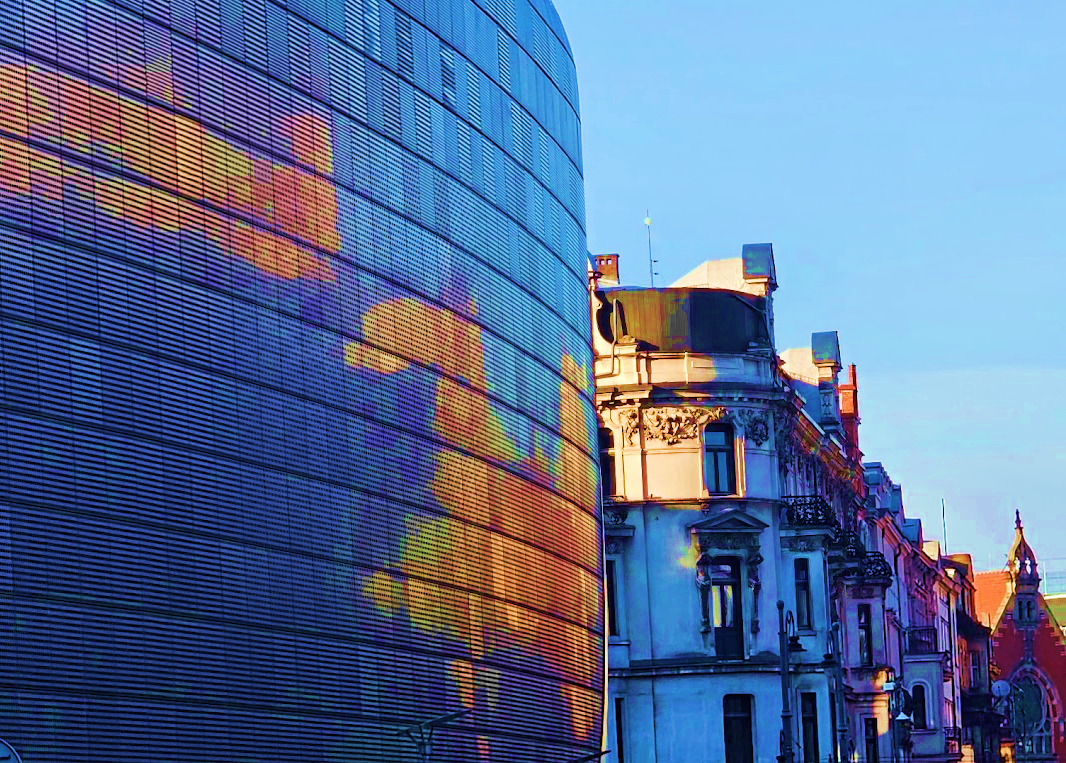 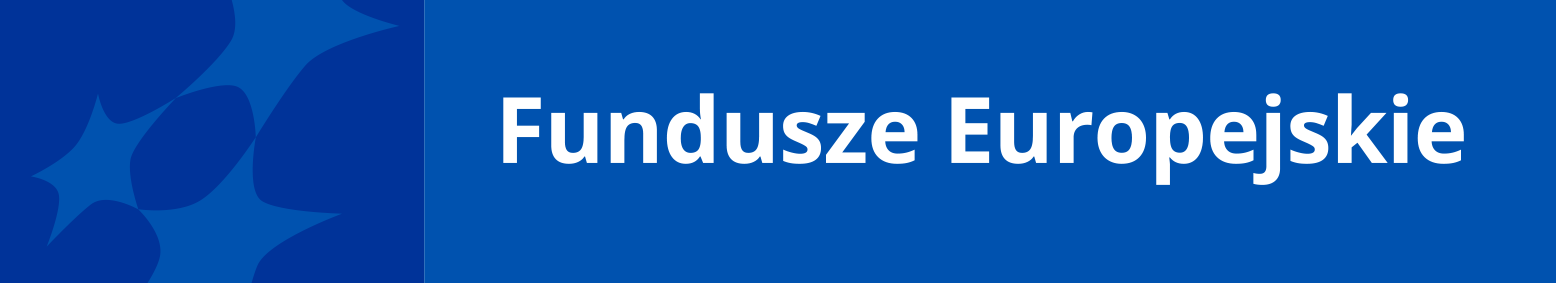 Ewaluacja dotycząca postępu rzeczowego i finansowego FE SL 2021-2027 w zakresie funduszu EFRR i EFS+ na potrzeby przeglądu śródokresowego
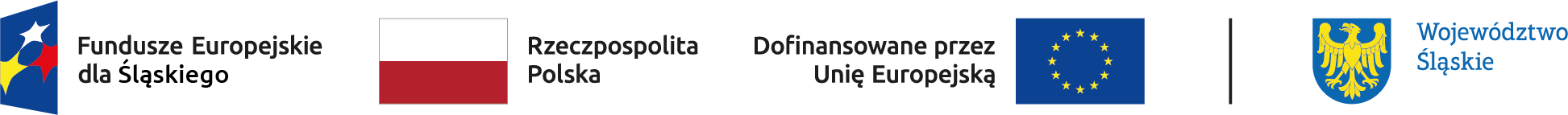 O badaniu
Ewaluacja dotycząca postępu rzeczowego i finansowego FE SL 2021-2027 w zakresie funduszu EFRR i EFS+ na potrzeby przeglądu śródokresowego
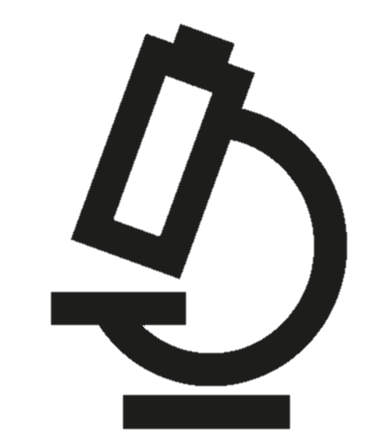 Główny cel badania: ocena postępów Programu, w tym jego celów, weryfikacja wyzwań w województwie śląskim i przygotowanie propozycji zmian
Metodologia:
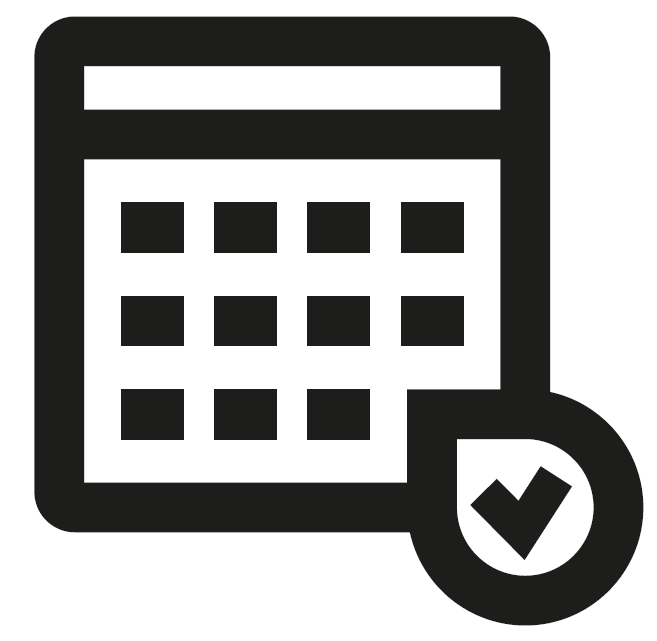 Okres realizacji: maj-listopad 2024. 
Dane prezentowane wg stanu na 30.06.2024.
Badanie współfinansowane w 85 % ze środków Funduszu na rzecz Sprawiedliwej Transformacji w ramach Priorytetu FESL.13 Fundusze Europejskie na Pomoc Techniczną FST Działanie FESL.13.01 Pomoc Techniczna FST oraz w 15 % z wkładu budżetu województwa śląskiego.
Fundusze Europejskie dla Śląskiego 2021–2027 
(FE SL)
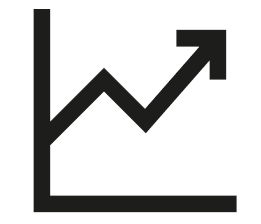 Na co środki?
Fundusze Europejskie dla Śląskiego (FE SL) 2021–2027 to program, który wspiera rozwój regionu oraz przejście gospodarki w kierunku niskoemisyjnym. 
Dzięki finansowaniu z Europejskiego Funduszu Rozwoju Regionalnego (EFRR) i Europejskiego Funduszu Społecznego Plus (EFS+), FE SL umożliwia rozwój infrastruktury, poprawę jakości życia mieszkańców oraz tworzenie nowych miejsc pracy, odpowiadając na kluczowe potrzeby rozwojowe regionu*.
Terytorialny podział wsparcia uwzględnia szczególne potrzeby, w tym premiuje obszary w trudnej sytuacji.
Efekt?
Województwo Śląskie, dzięki wsparciu z EFRR i EFS+, ma szansę stać się regionem bardziej nowoczesnym, ekologicznym i przyjaznym mieszkańcom. Program FE SL to inwestycja w przyszłość, która łączy rozwój gospodarki z troską o środowisko i społeczność lokalną, pokazując, że rozwój regionu może być szansą na lepsze życie dla wszystkich.
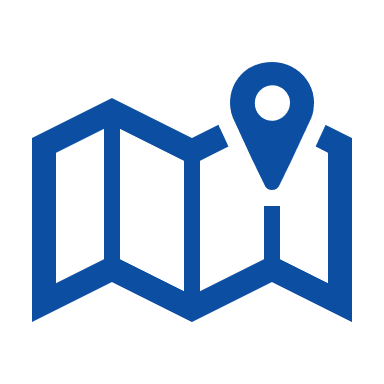 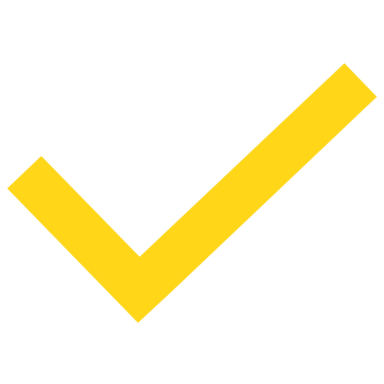 Dostępne wsparcie z EFRR i EFS+ to ponad 12,1 mld zł
Do połowy 2024 r. uruchomiono niemal 7,13 mld zł
*W FE SL wdrażany jest także trzeci fundusz, FST, jednak był on przedmiotem odrębnego badania.
Europejski Fundusz Rozwoju Regionalnego  
(EFRR)
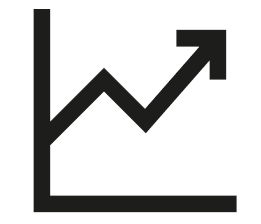 Jakie wsparcie oferuje EFRR?
Europejski Fundusz Rozwoju Regionalnego (EFRR) to główne źródło finansowania dla inwestycji infrastrukturalnych i rozwoju gospodarczego w regionie. 
Środki z EFRR umożliwiają realizację projektów, które wspierają transformację energetyczną, poprawiają jakość środowiska oraz zwiększają konkurencyjność regionów.
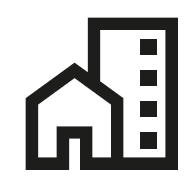 Europejski Fundusz Społeczny Plus (EFS+)
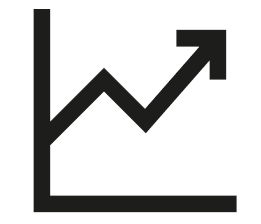 Jakie wsparcie oferuje EFS+?
Wsparcie z EFS+ w ramach FE SL zapewnia szeroką pomoc dla mieszkańców regionu, pomagając im przystosować się do nowych wyzwań gospodarczych i odnaleźć się na zmieniającym się rynku pracy. Koncentruje się na:
rozwoju społeczności lokalnych
wsparciu osób, które mają trudności ze znalezieniem zatrudnienia
szkoleniach i przekwalifikowaniu osób dorosłych
edukacji na wszystkich poziomach 
wsparciu osób w szczególnej sytuacji
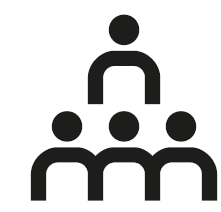 EFRR i EFS+ 
Uruchomione wsparcie
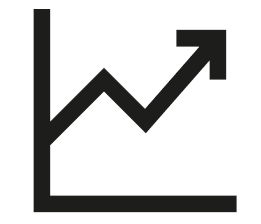 Jakie wsparcie dotychczas uruchomiono? Do połowy 2024 r. uruchomiono 88 naborów, na które przeznaczono niemal 7,13 mld zł, to jest niemal 59% dostępnych środków. Nominalnie, największe środki uruchomiono dotychczas w ramach Priorytetu II i I, natomiast w ujęciu procentowym I i IV. Najmniejsze wsparcie uruchomiono dotychczas w ramach Priorytetu IX, dedykowanego rozwojowi terytorialnemu. 
			Postęp kontraktacji po półtora roku wdrażania należy ocenić pozytywnie
Wartość uruchomionych środków w ramach poszczególnych priorytetów:
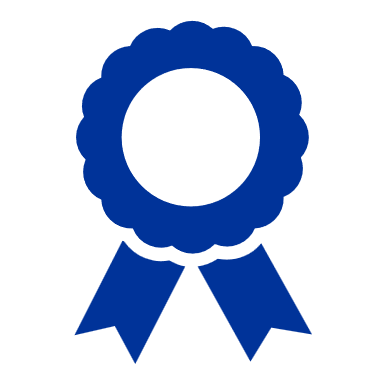 EFRR i EFS+ 
Oczekiwane efekty
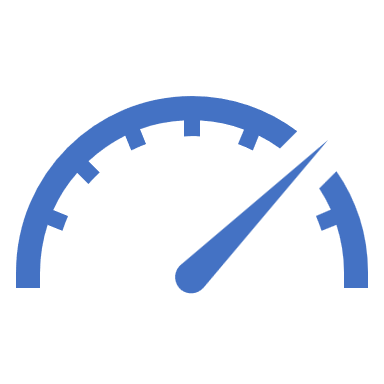 EFRR i EFS+ 
Wpływ Programu na globalne zmiany
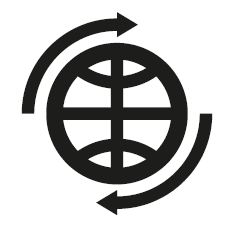 EFS+ i EFRR mają realny i potencjalny wpływ na realizację zasad Europejskiego Filaru Praw Socjalnych, obejmującego ochronę socjalną i integrację społeczną, równe szanse i dostęp do zatrudnienia.
Główne realizowane zasady Filaru przez projekty z EFS+:
zasada kształcenia, szkolenia i uczenia się przez całe życie: projekty w zakresie kompleksowego wsparcia osób dorosłych, które planują podnieść swoje umiejętności lub nabyć kwalifikacje 
zasada aktywnego wsparcia na rzecz zatrudnienia: EFS+ wspiera szeroką gamę instrumentów na rzecz zatrudnienia
zapewnianie opieki nad dziećmi i wsparcia dla dzieci oraz zachowanie równowagi między życiem zawodowym a prywatnym: wsparcie opieki przedszkolnej 
zapewnienie opieki zdrowotnej: poprawa dostępu do ochrony zdrowia i opieki długoterminowej, w różnych formach.
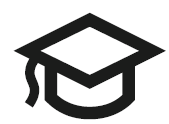 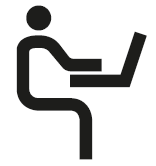 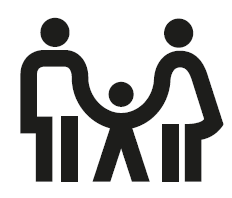 Z EFRR finansowane będą:
infrastruktura i wyposażenie na potrzeby kształcenia oraz usług społecznych, w tym: rozbudowa przedszkoli i wsparcie infrastruktury ochrony zdrowia. 
Dostęp dla ludności do niezbędnych usług wysokiej jakości (w tym wody, energii i transportu)
EFRR i EFS+ 
Jako jedno ze źródeł finansowania rozwoju regionu
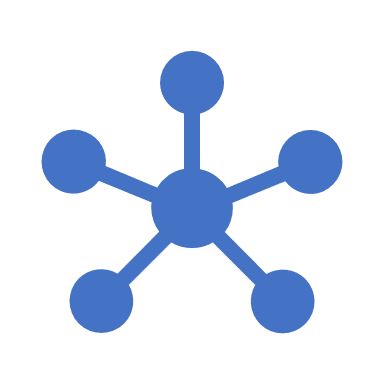 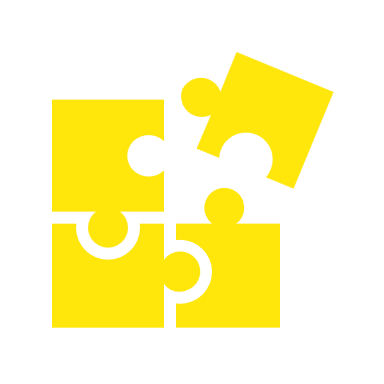 Spójność wewnętrzna FESL 2021-2027
Udało się w dużym stopniu zachować spójność wewnętrzną między wsparciem w ramach FST i EFRR / EFS+
10
Obszary Strategicznej Interwencji (OSI)
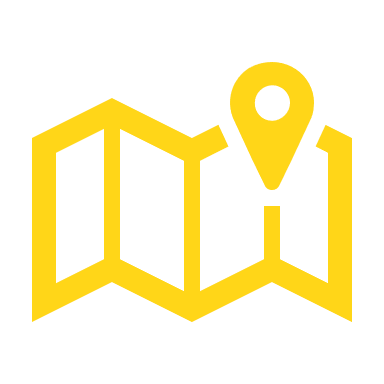 Wyznaczenie OSI ma na celu koncentrację odpowiedniego wsparcia na tych terenach za pomocą instrumentów terytorialnych dopasowanych do ich specyficznych potrzeb rozwojowych.
11
Poziom realizacji celów
EFRR i EFS+
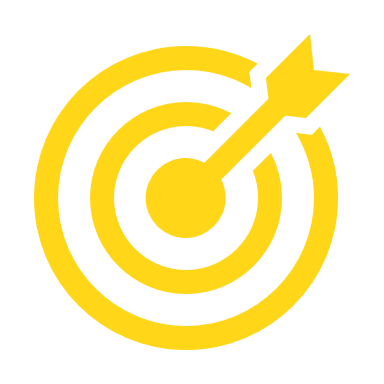 Osiągnięto z powodzeniem wybrane cele pośrednie:




Część celów pośrednich nie zostanie zrealizowana, głównie ze względu na późne uruchomienie Programu.
Niemożliwe będzie osiągnięcie celów końcowych 56 wskaźników. 
Części celów końcowych nie uda się osiągnąć na zakładanym poziomie głównie ze względu na:
znaczny, czasami kilkukrotny wzrost kosztów realizacji inwestycji, a także niekorzystne zmiany kursu EUR/ZŁ,
zmiany alokacji na poszczególne działania,
inne zmieniające się założenia co do zakresu wsparcia.
Z tego powodu w ramach badania ponownie oszacowano cele końcowe, z uwzględnieniem aktualnych uwarunkowań wdrażania.
Założenia dotyczące inflacji, przyjęte w metodologii wskaźników okazały się mocno niedoszacowane. Tego jednak nie można było przewidzieć na etapie prac nad programem.
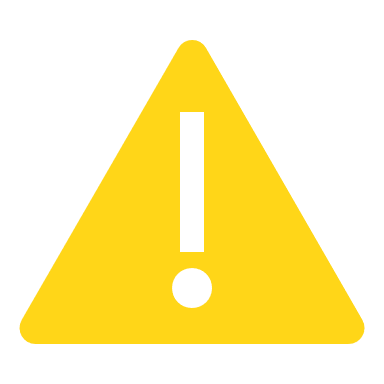 12
Aktualność wyzwań
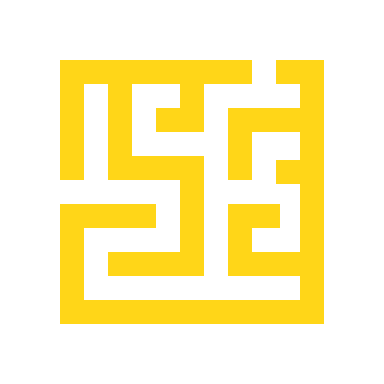 Brak istotnych zmian wskaźników rozwoju społeczno – gospodarczego w regionie
Istotne zmiany legislacyjne, społeczne, gospodarcze:
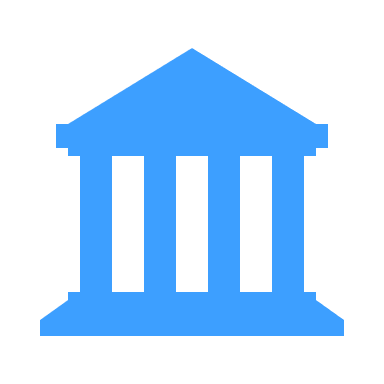 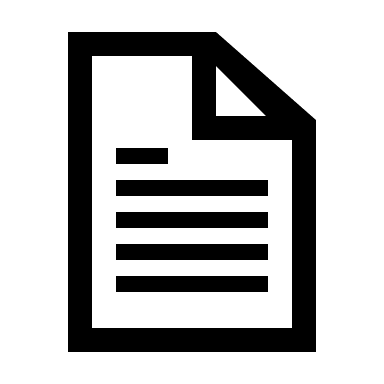 Wyzwania i problemy zidentyfikowane na etapie programowania są nadal aktualne
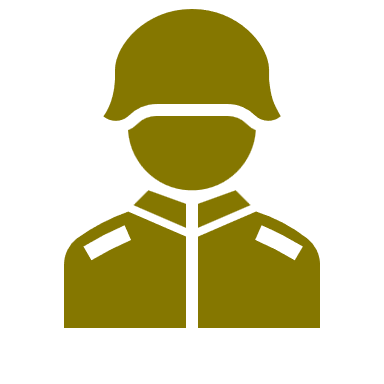 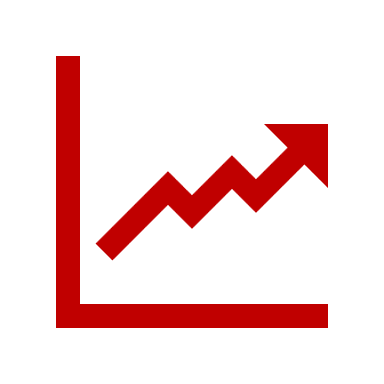 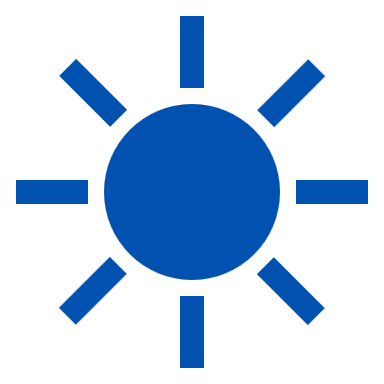 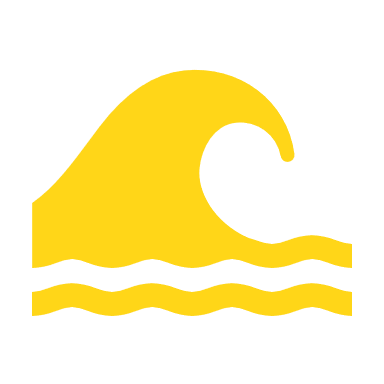 13
13
EFRR i EFS+ 
Wyzwania związane z wdrażaniem
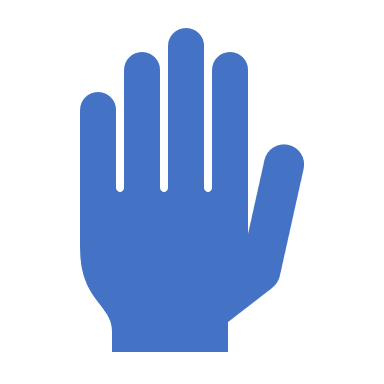 W okresie wdrażania wsparcia z EFRR / EFS+ wyzwaniem jest szybko zmieniające się otoczenie zewnętrzne
Dużym problemem jest silny wzrost inflacji, która zwiększa koszty realizacji projektów i utrudnia osiąganie zakładanych celów
Konsekwencją ataku Rosji na Ukrainę jest spadek bezpieczeństwa Polski, a w konsekwencji potrzeba podjęcia działań na rzecz zwiększenia odporności regionu na ataki zewnętrzne
Katastrofa powodzi z września 2024 r. spowodowała potrzebę przeznaczenia części środków na działania związane z odbudową obszarów, które zostały nią najbardziej dotknięte
Powyższe czynniki mogą utrudniać wdrażanie Programu, ale środki z EFRR i EFS+ mogą być również odpowiedzią na część z nich.
Wnioski i rekomendacje
Cz.1
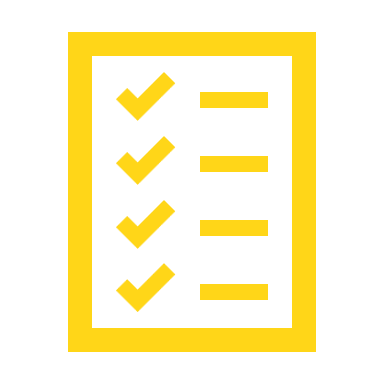 Oprócz zaktualizowania w FE SL 2021-2027 wartości celów końcowych wskaźników, zgodnie z rekomendacjami zawartymi w raporcie rekomenduje się:
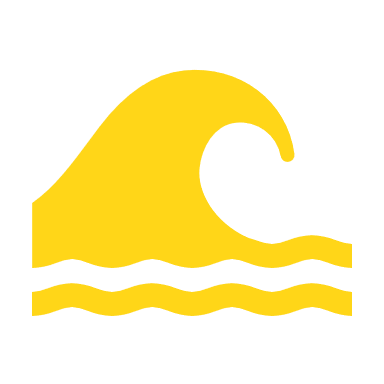 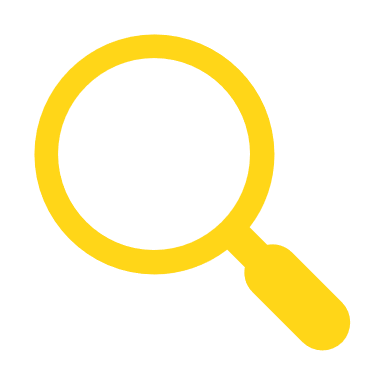 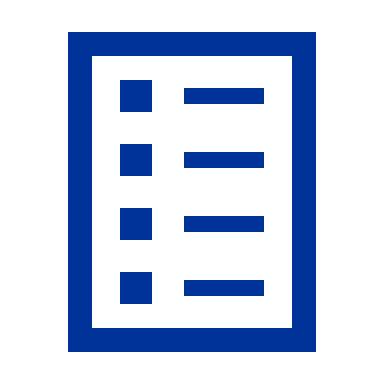 15
Wnioski i rekomendacje
Cz.2
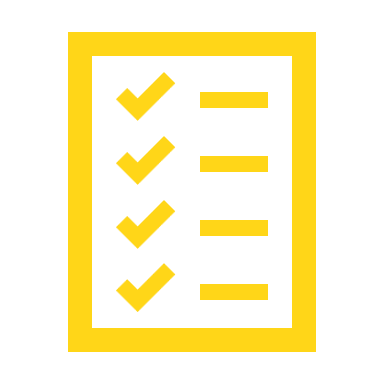 Oprócz zaktualizowania w FE SL 2021-2027 wartości celów końcowych wskaźników, zgodnie z rekomendacjami zawartymi w raporcie rekomenduje się:
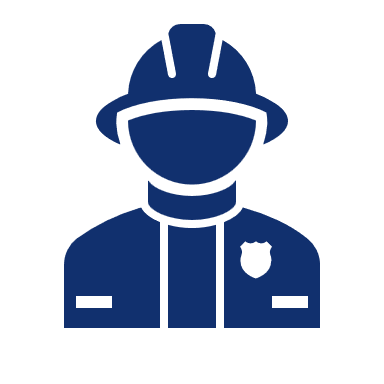 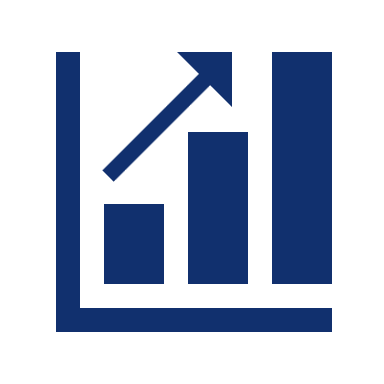 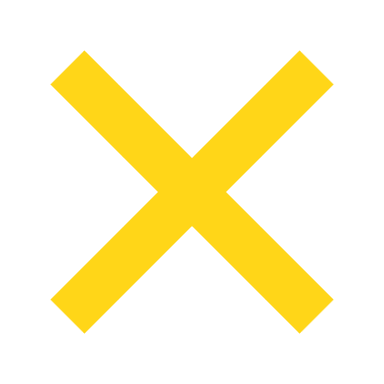 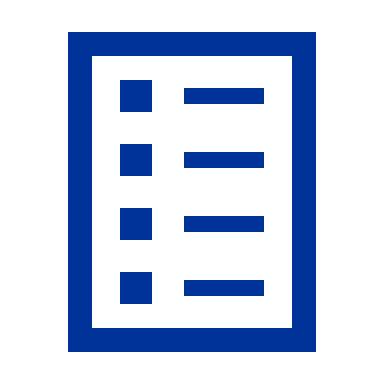 16
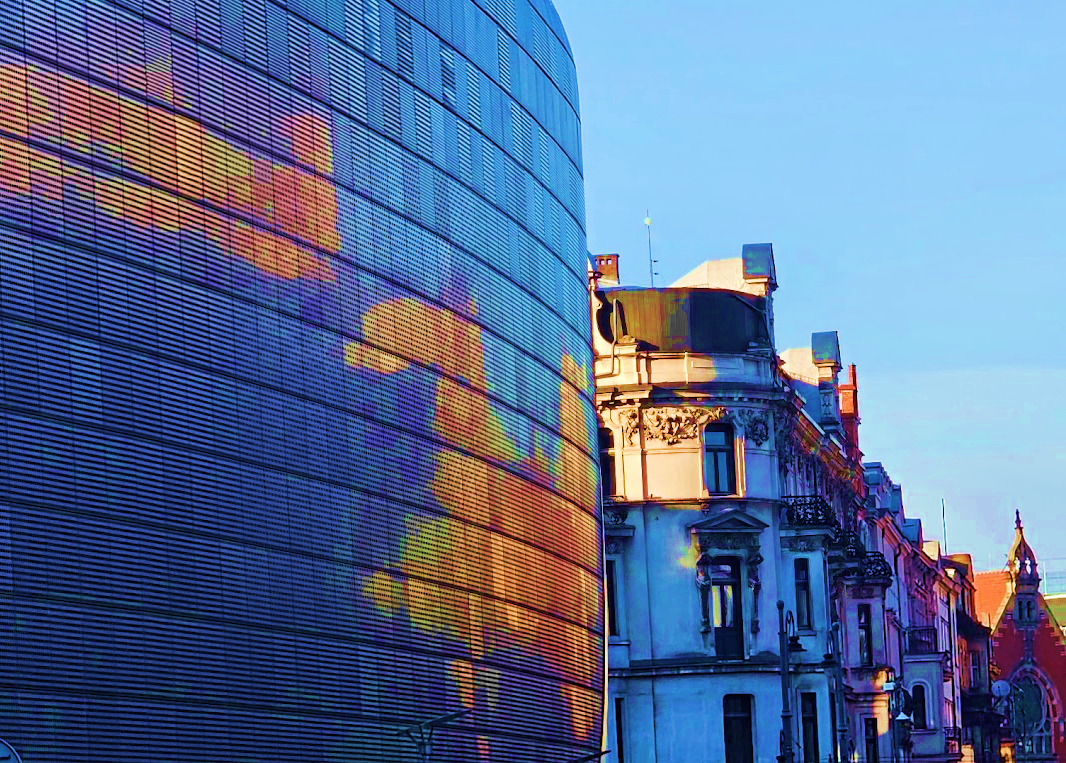 Zamawiający:
 
Urząd Marszałkowski Województwa Śląskiego
ul. Ligonia 46 
40 - 037 Katowice
www.slaskie.pl
kancelaria@slaskie.pl
Wykonawca badania:
 
Imapp Consulting sp. z o.o.

ul. Twarda 44 
00-831 Warszawa
www.imapp.consulting 
hello@imapp.consulting
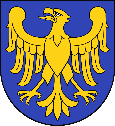 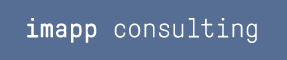 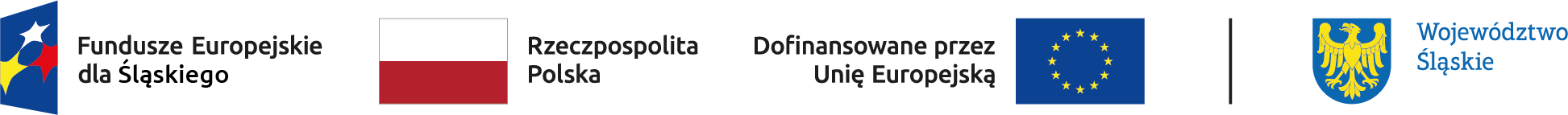